ERASMUS v Tábore
06.02.2022-19.02.2022
Jakub Hrnčiar, Matúš Macejko,              
    Ladislav Zekucia
Stredná priemyselná škola technická
Spišská Nová Ves
OBSAH
Prvý deň – 06.02.2022
Druhý deň – 07.02.2022
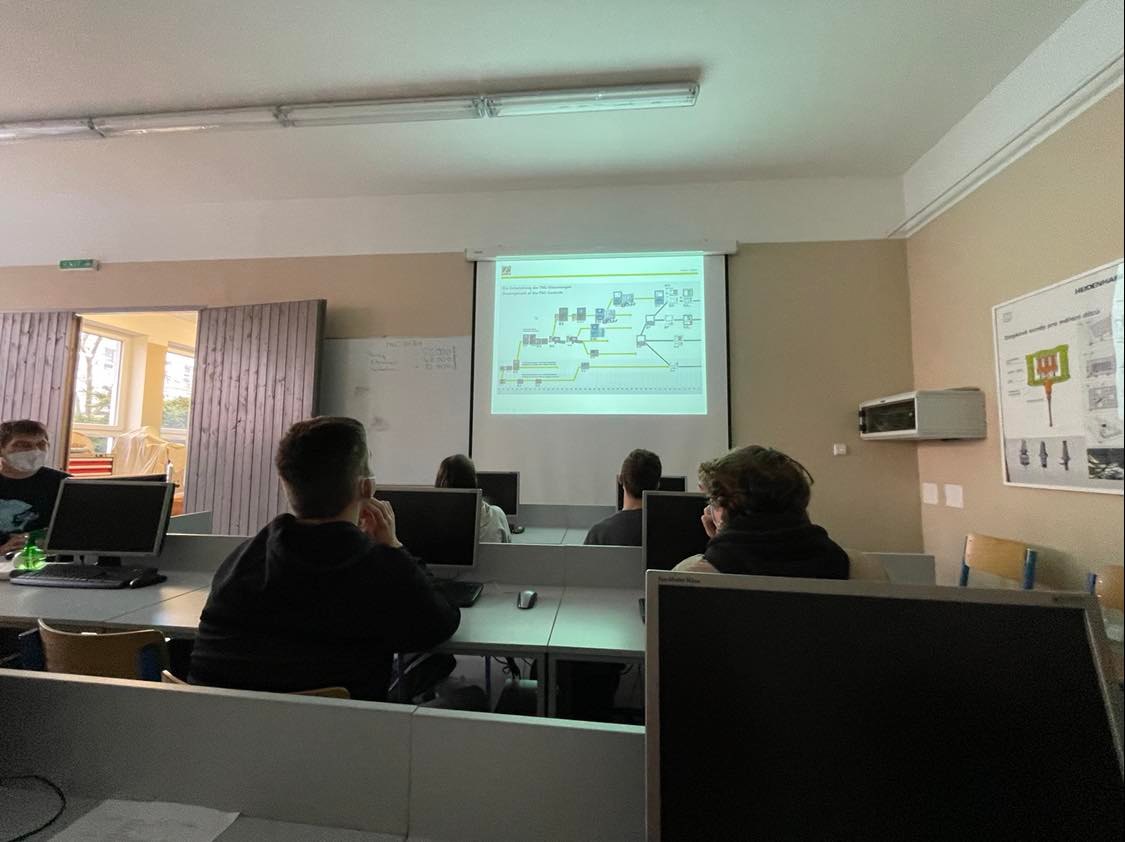 Zoznámenie sa s vyučujúcimi
Zoznámenie sa s programom
Prehliadka školy
Oboznámenie sa so základmi programovania CNC frézovačiek a metrológie
Zoznámenie sa s mestom        s doprovodom učiteľa               Ing. Vančuru
CNC programovanie
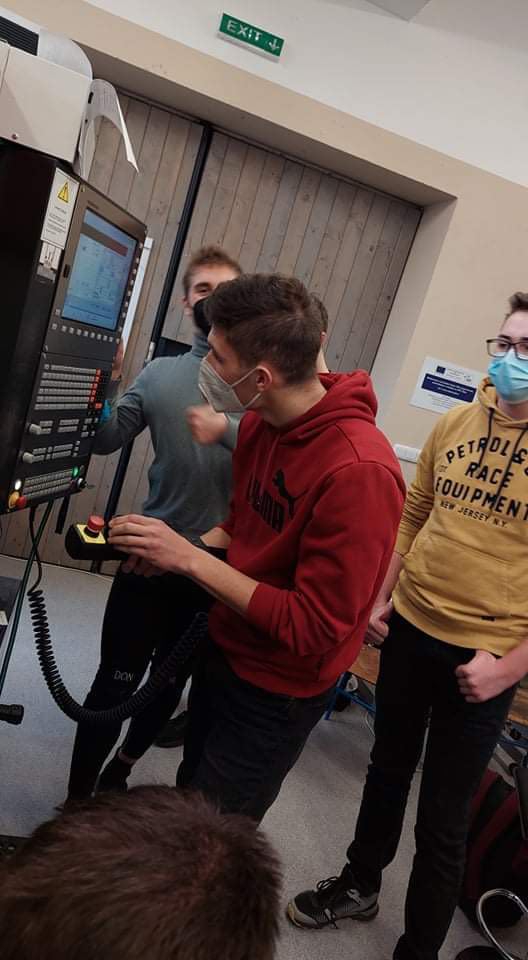 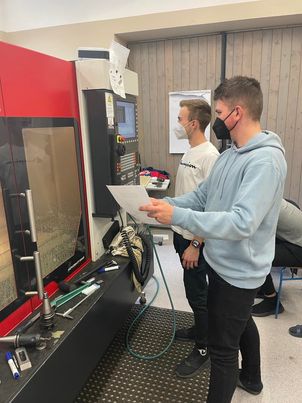 Základy programovania
Korekcie nástrojov
Meranie na trojosom merači nástrojov
Cykly, línie a kontúry na frézke
Zložité tvary, polárne súradnice
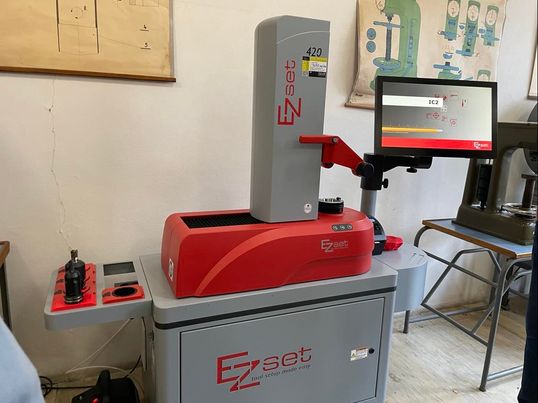 CNC programovanie
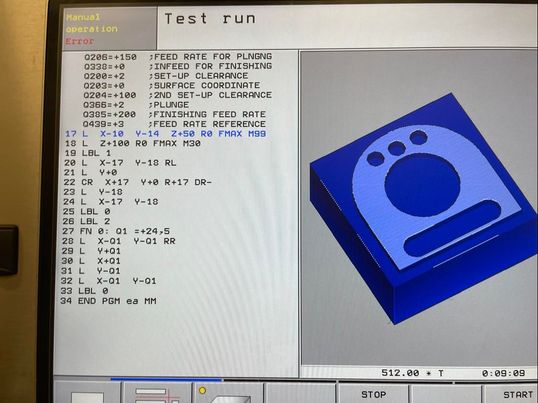 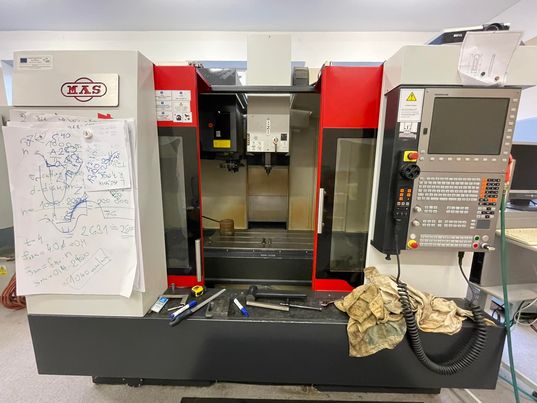 Programovanie zložitých cyklov 
Programovanie frézky pomocou systémov CAM
Využitie štvorosej frézovačky
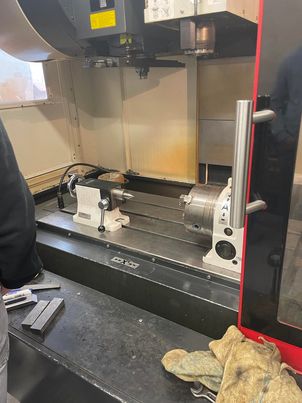 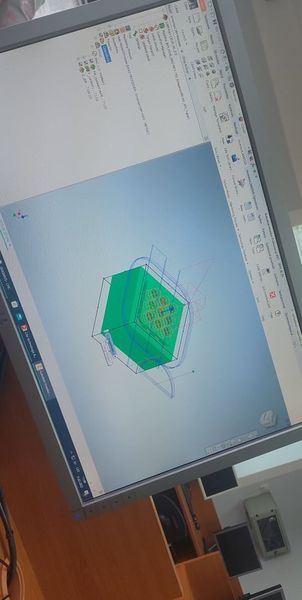 Metrológia
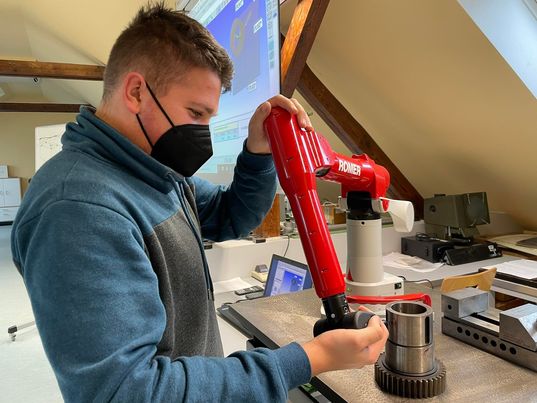 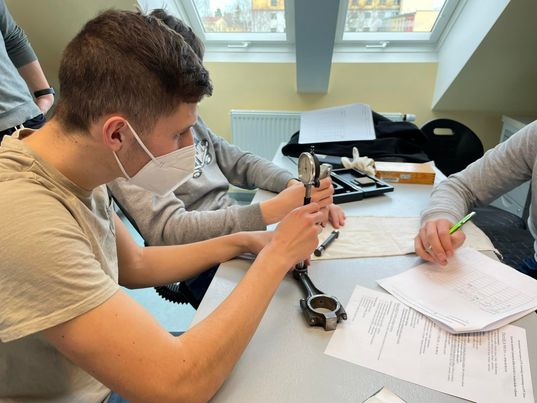 Využitie merania na 3D meracom zariadení
Meranie na rôznych druhoch meradiel
Meranie na 3D meracom zariadení
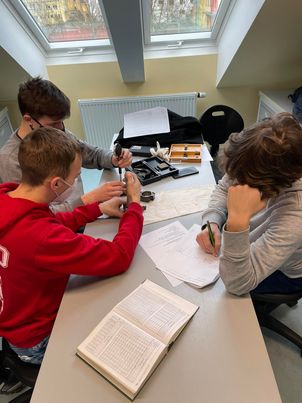 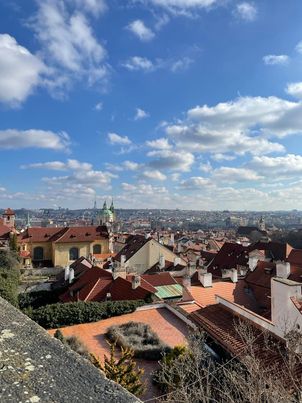 Víkend
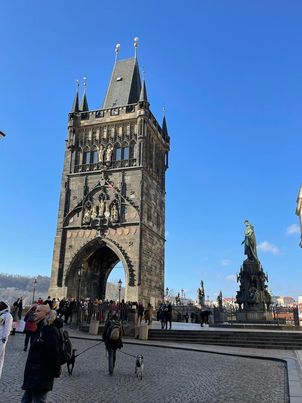 Návšteva Prahy
Václavské námestie
Orloj
Karlov most
Pražský hrad
Vysielač Žižkov
Turistika na rozhľadňu Hylačka
Náučná stezka Tábor
Rozhľadňa Hylačka
ZOO tábor
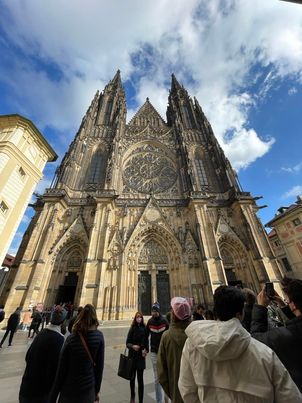 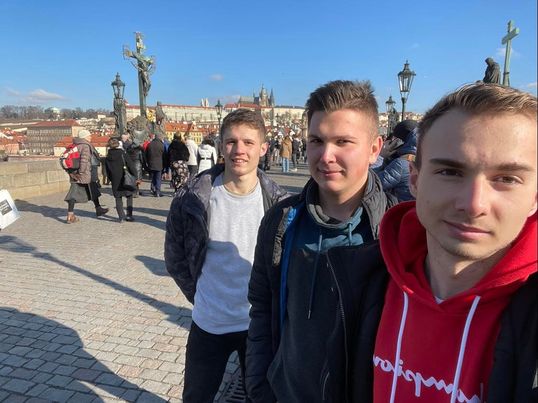 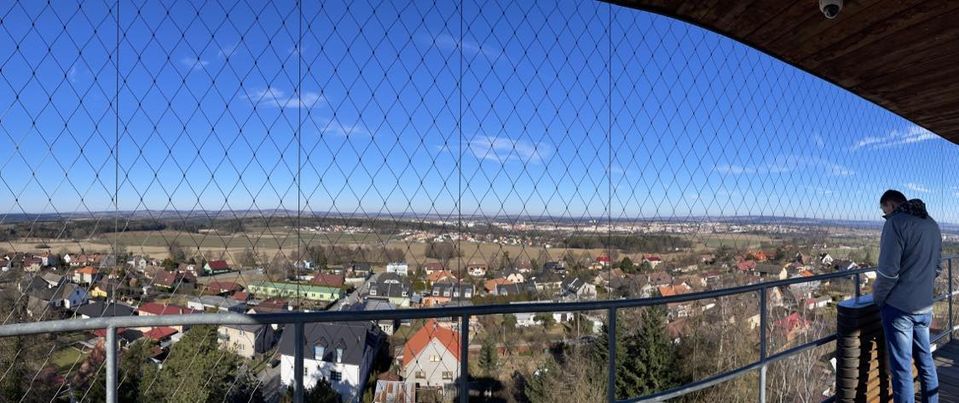 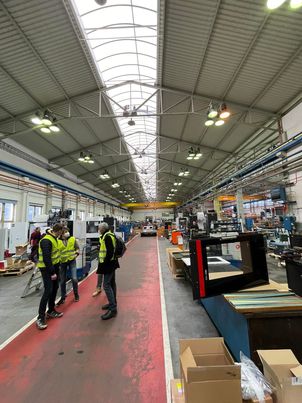 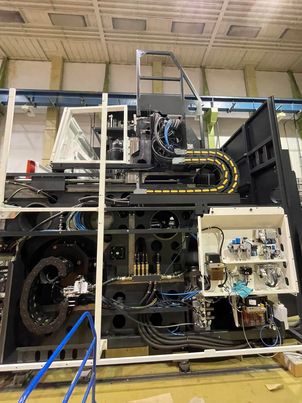 Exkurzia
Kovosvit Sezimovo Ústí
Výroba frézovačiek a sústruhov MAS
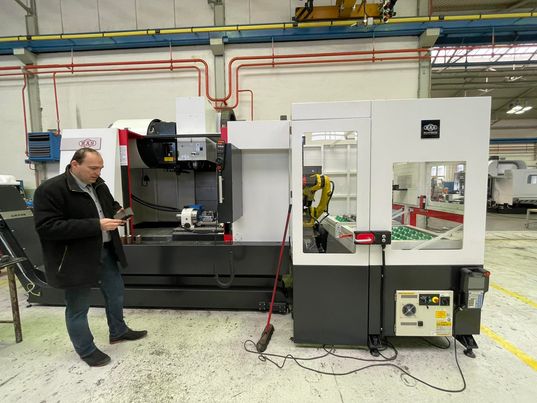 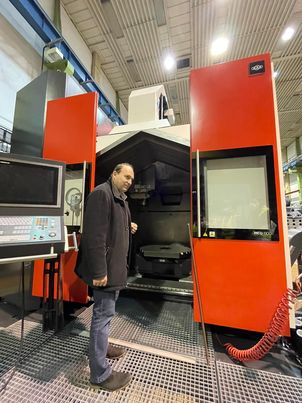 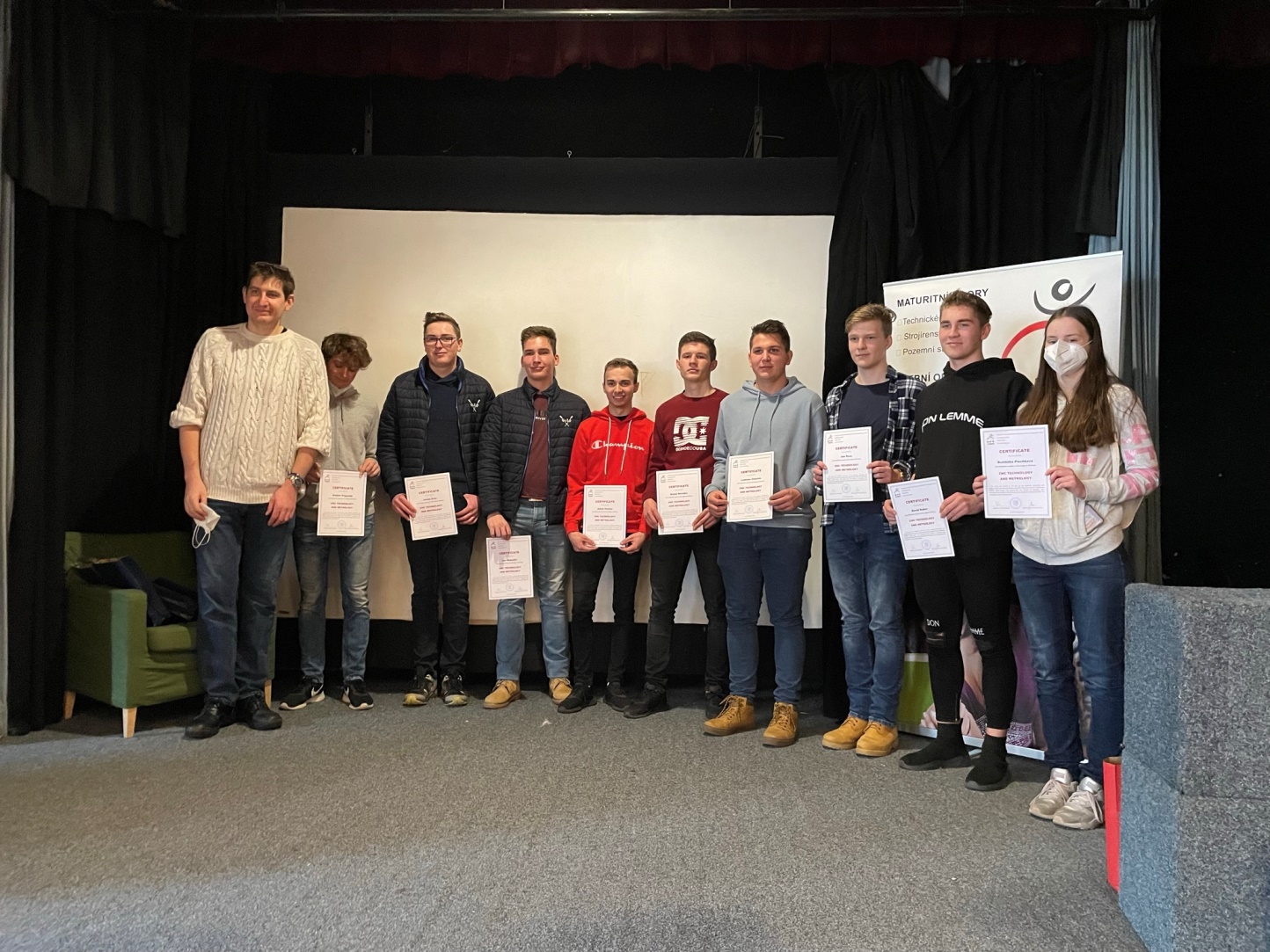 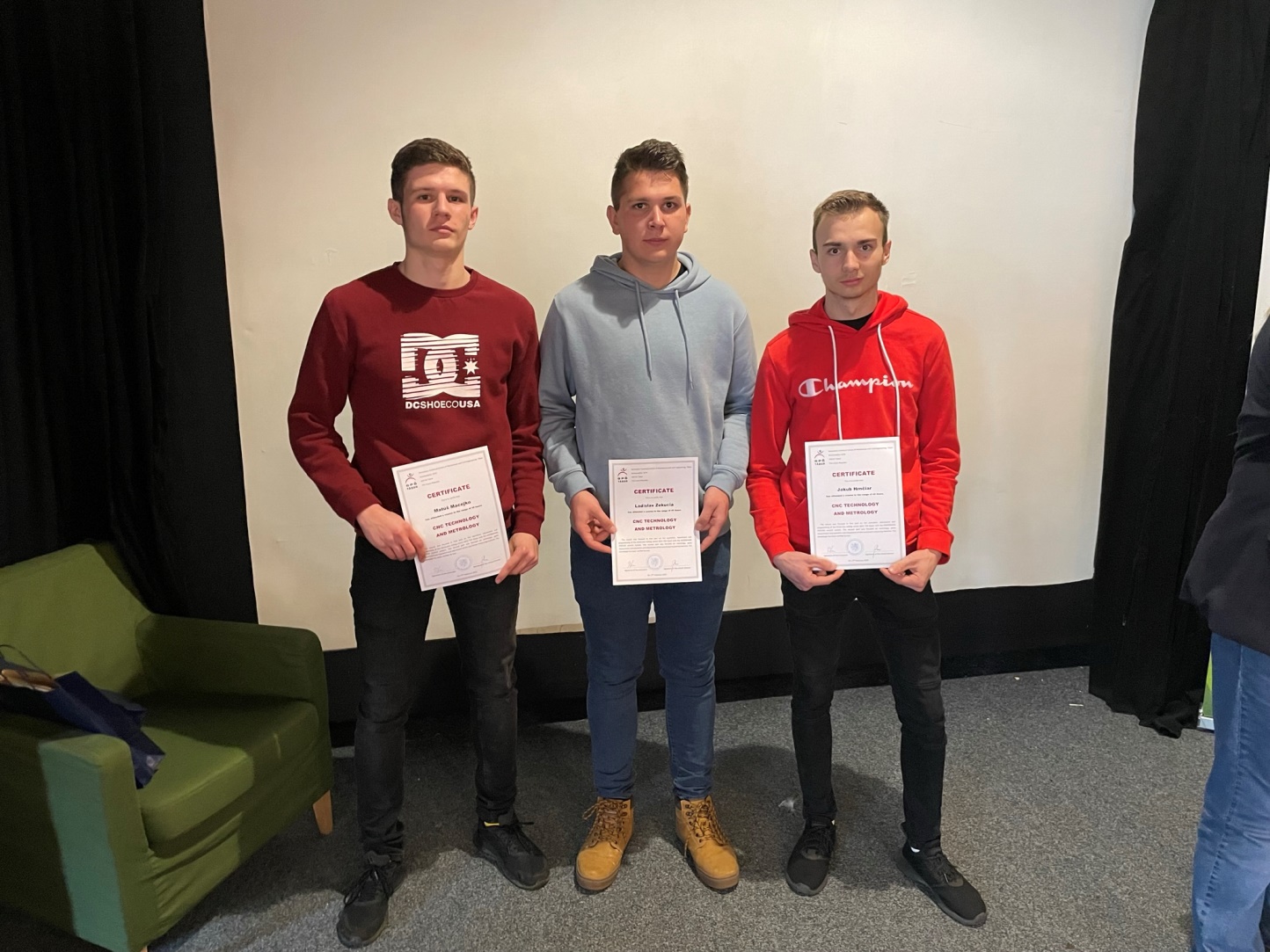 Záver kurzu
Prezentovanie priebehu kurzu všetkými žiakmi
Odovzdávanie certifikátov
Rozlúčenie
Ďakujeme za pozornosť